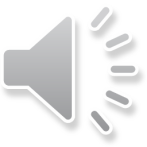 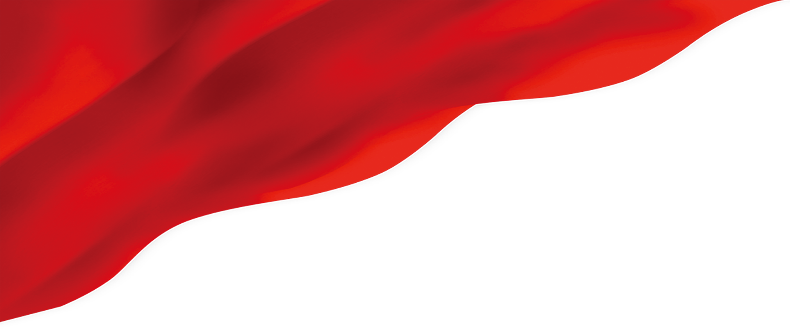 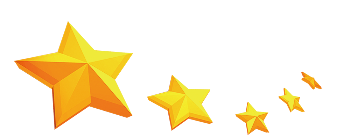 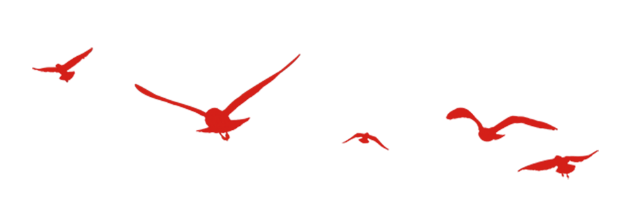 不忘初心、牢记使命
主题教育专题党课
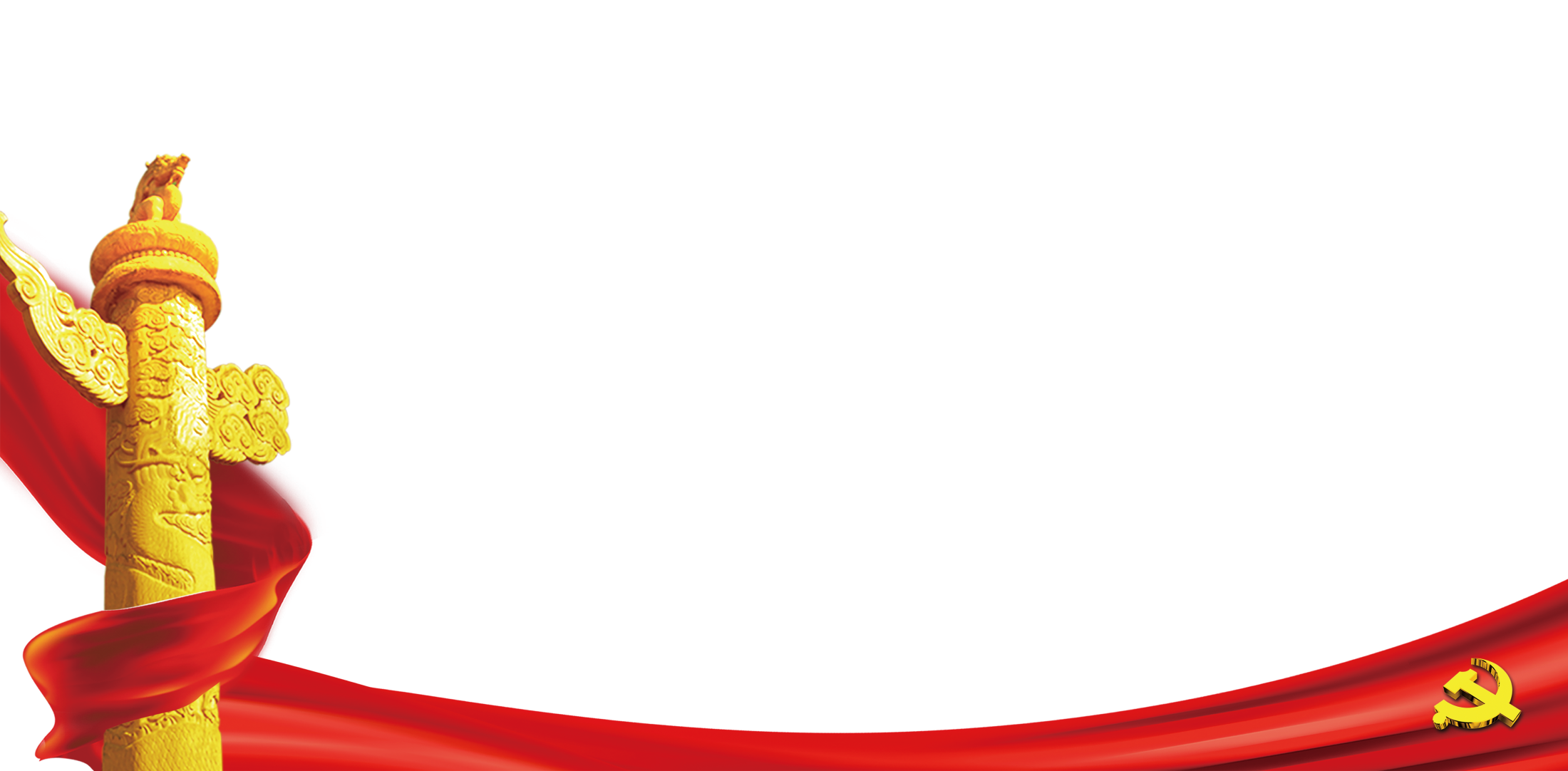 守初心  担使命  找差距  抓落实



院党委委员 副院长 杨泉
字符延长可删除
字符延长可删除
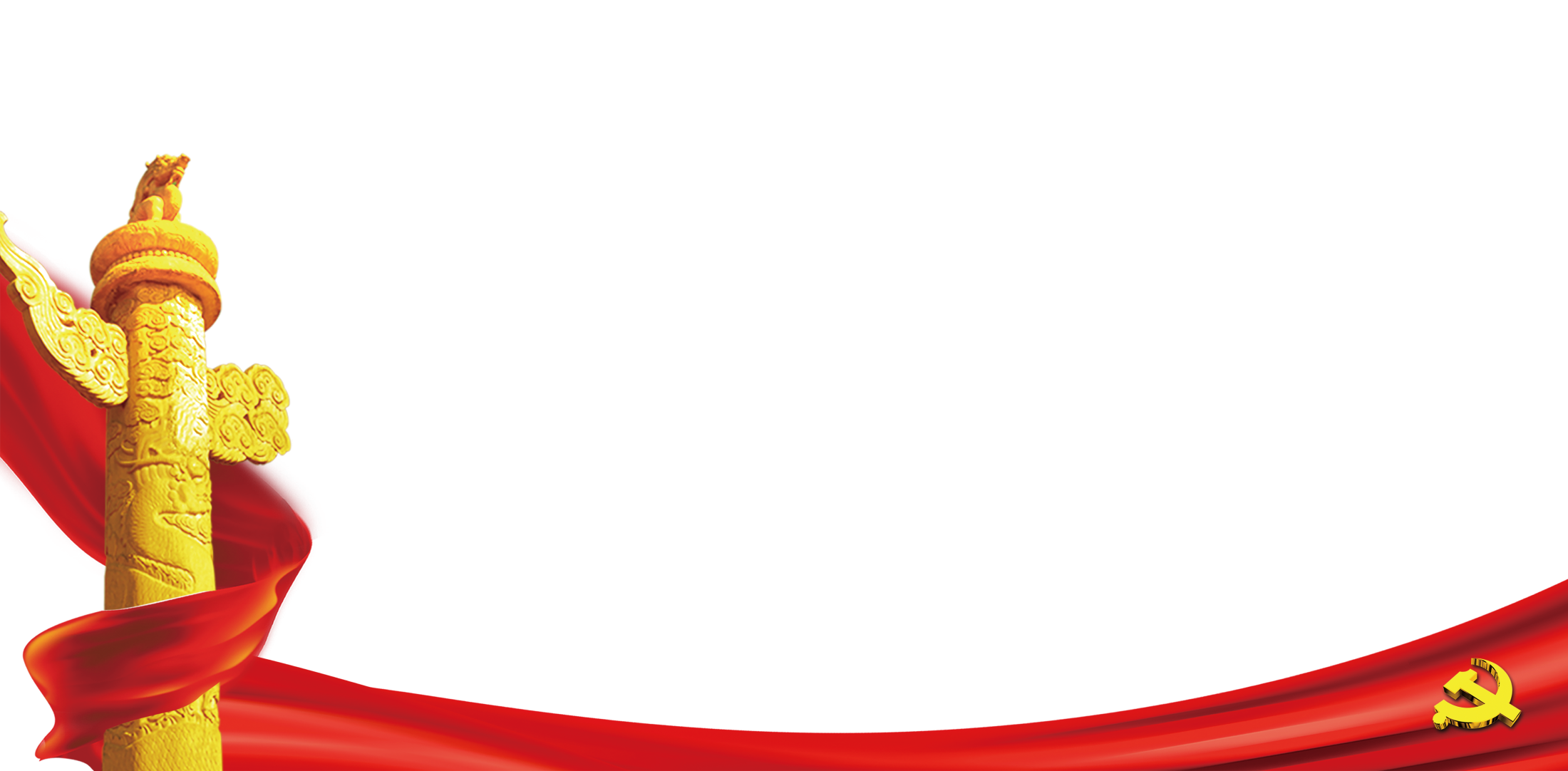 前言
QIAN YAN
“不忘初心、牢记使命”主题教育工作会议31日在北京召开。中共中央总书记、国家主席、中央军委主席习近平出席会议并发表重要讲话。他强调，为中国人民谋幸福，为中华民族谋复兴，是中国共产党人的初心和使命，是激励一代代中国共产党人前赴后继、英勇奋斗的根本动力。
       开展“不忘初心、牢记使命”主题教育，要牢牢把握守初心、担使命，找差距、抓落实的总要求，牢牢把握深入学习贯彻新时代中国特色社会主义思想、锤炼忠诚干净担当的政治品格、团结带领全国各族人民为实现伟大梦想共同奋斗的根本任务，努力实现理论学习有收获、思想政治受洗礼、干事创业敢担当、为民服务解难题、清正廉洁作表率的具体目标，确保主题教育取得扎扎实实的成效。
01
不忘初心 牢记使命
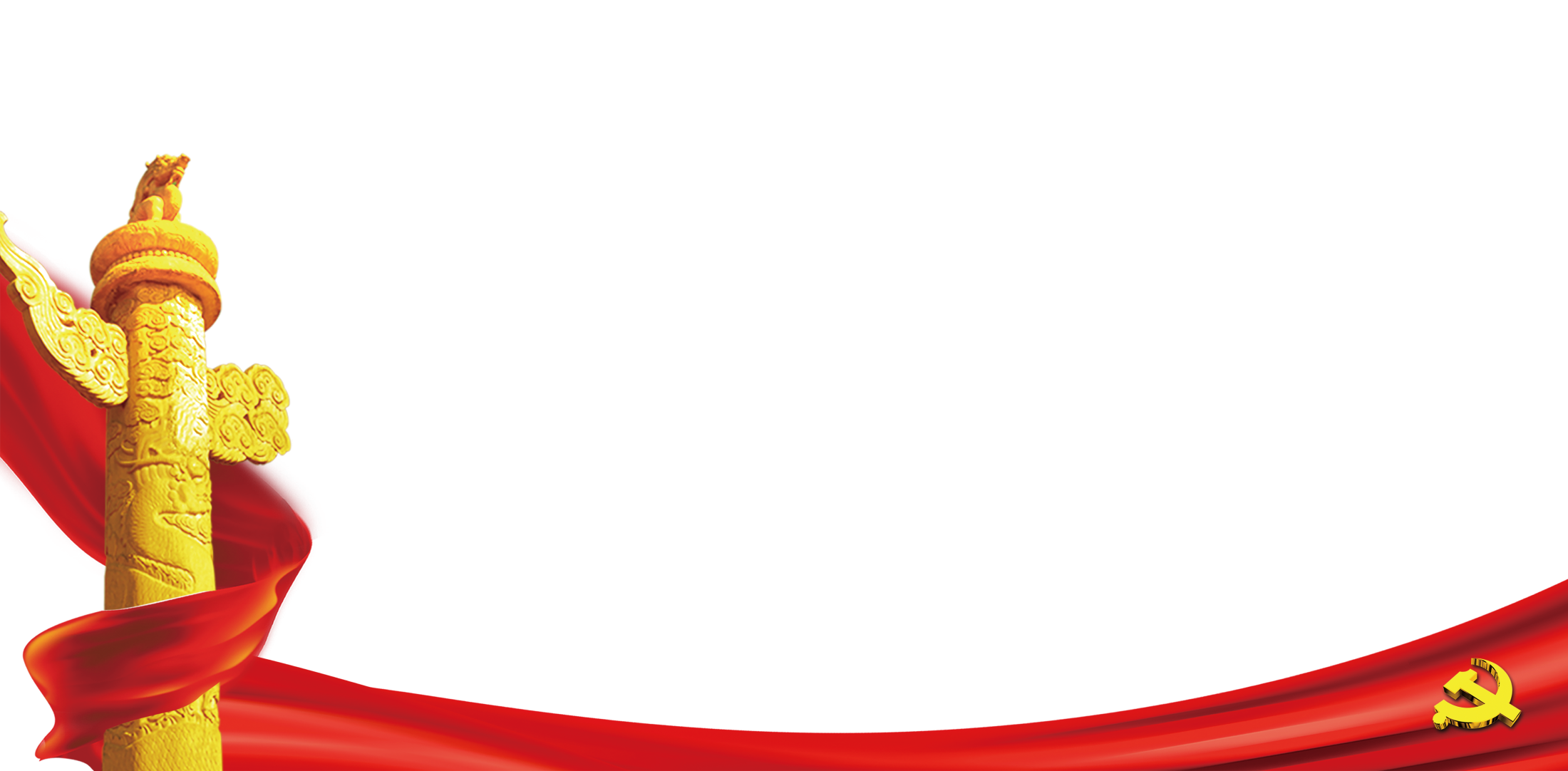 02
守初心，坚定路线旗帜
03
担使命，树立正确政绩观
CONTENTS
目录
04
找差距，强调问题导向
05
抓落实，推崇“钉钉子”精神
06
怎样才能做到不忘初心、牢记使命
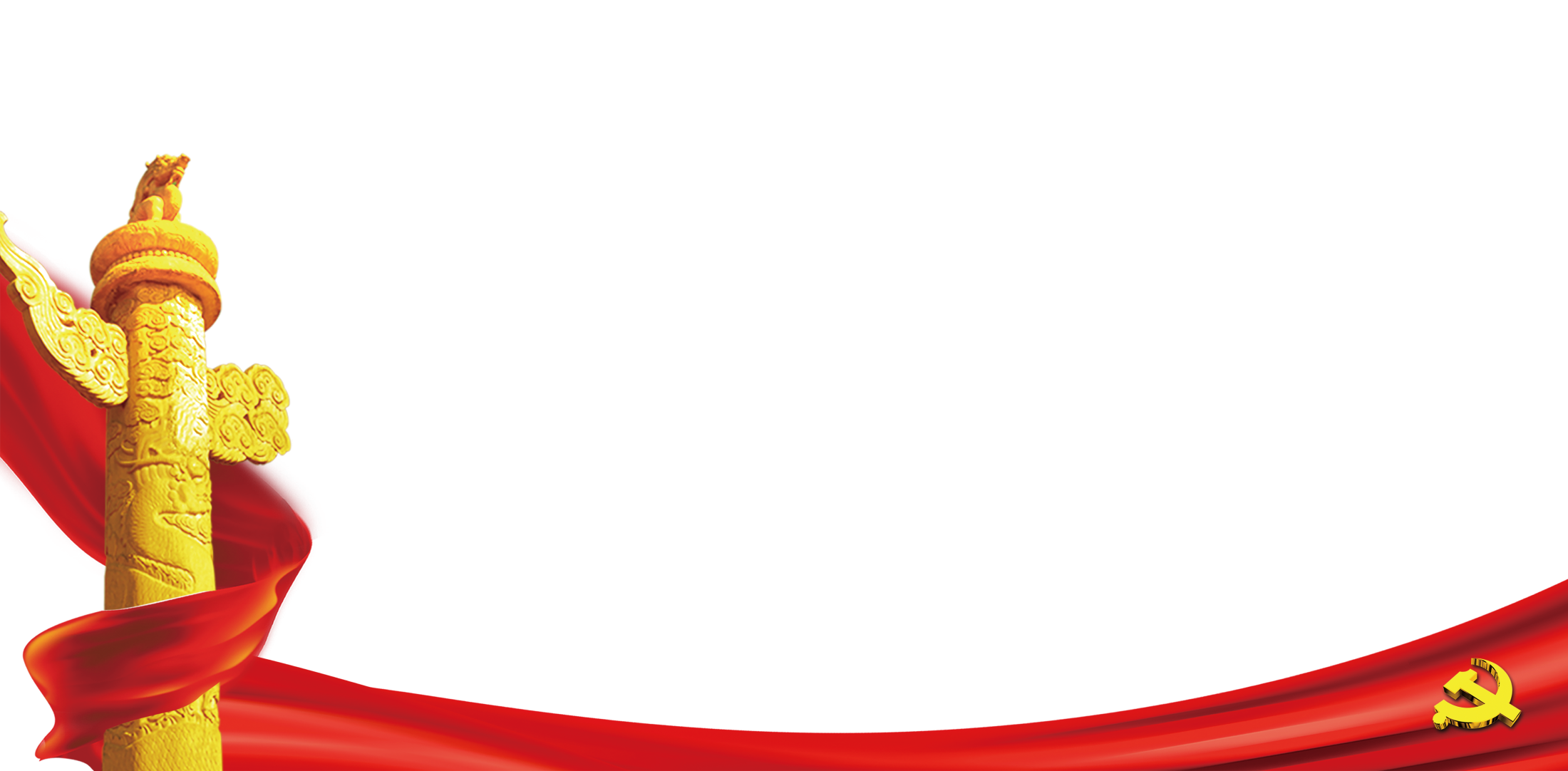 第一章
不忘初心    牢记使命
不忘初心    牢记使命
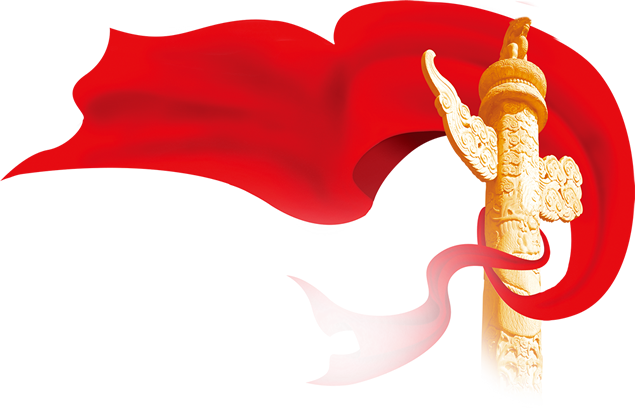 初心
为中国人民谋幸福
使命
为中华民族谋复兴
“不忘初心，牢记使命”，是党的十九大主题打头的八个大字。总书记在党的十九大报告中指出：“中国共产党人的初心和使命，就是为中国人民谋幸福，为中华民族谋复兴。”
不忘初心    牢记使命
《共产党宣言》：为绝大多数人谋利益
追根溯源，中国共产党人的初心和使命是由党的性质和党的指导思想决定的。一切向前走，走得再远，也不能忘记为什么出发。初心，就是当初出发的目的和目标，即为了什么出发、所要到达的目标或所要完成的任务是什么。马克思主义从其问世之日起，就在《共产党宣言》中指出：“无产阶级的运动是绝大多数人的、为绝大多数人谋利益的独立的运动。”而共产党人“没有任何同整个无产阶级的利益不同的利益”。《共产党宣言》表明，马克思主义和它指导下的共产党人的初心和使命，就是为绝大多数人谋利益，遵循“资产阶级的灭亡和无产阶级的胜利是同样不可避免的”社会发展规律，用每个人自由发展的联合体即共产主义社会代替那存在着阶级和阶级对立的旧社会。
不忘初心    牢记使命
历史唯物主义：为人民谋利益
中国共产党人的初心和使命，是马克思主义同中国实际相结合的产物。唯物史观和唯心史观的对立，从如何看待作为社会运动主体的人和如何看待社会客观规律两方面表现出来。马克思以前旧的历史理论有两个主要缺陷，一个是不懂得社会发展规律，一个是忽视人民群众的作用。马克思创立的历史唯物主义揭示了社会发展客观规律，又阐明了人民群众是历史的创造者。由此就决定了，共产党人的初心和使命表现于相互关联的两个方面：遵循社会客观规律，推动历史前进，实现共产主义；依靠人民群众的力量，为人民谋利益。所以中国共产党人的初心和使命，就在于为中国人民谋幸福和通过社会变革与发展实现中华民族复兴，是这二者的统一。
不忘初心    牢记使命
90多年来：为实现党的目标而奋斗
90多年来，一代又一代共产党人不忘初心、牢记使命，始终保持着对人民的赤子之心，为实现党的目标而奋斗。这集中体现在党的政治路线和群众路线及其指引下的实践之中。党的政治路线也称基本路线，是党在中国革命和建设的各个历史时期，明确提出自己的奋斗目标和实现目标的方针、政策，并且高度概括起来而形成的党在一定历史阶段的总路线。党的新民主主义革命总路线，过渡时期总路线，和社会主义初级阶段的基本路线表明，党在各个历史阶段的政治路线最终都指向一个远大目标，那就是共产主义。党的群众路线是党的一切工作的根本路线。它回答了党的一切工作为了谁，依靠谁，和党如何领导群众去完成历史使命的问题。群众路线的丰富内涵，聚焦到一点就是人民。政治路线和群众路线的统一体现了遵循社会客观规律和坚持人民主体地位的统一，党的奋斗目标和党的宗旨的统一。90多年来党的政治路线和群众路线指引下的历程和成就，证明中国共产党人始终不忘初心，担当起了自己的历史使命。
不忘初心    牢记使命
人民对美好生活的向往，就是我们的奋斗目标。
总书记在党的十八届中央政治局常委同中外记者见面时说：“人民对美好生活的向往，就是我们的奋斗目标。”五年后，习近平总书记在阐述党的十九大的主题时再次强调：“永远把人民对美好生活的向往作为奋斗目标。”这句朴素的话语，深刻揭示了党的宗旨和党的奋斗目标、为人民谋幸福和为中华民族谋复兴的内在关联，表达了中国共产党人的初心和使命。实现中华民族复兴是党在现阶段的奋斗目标，实现共产主义是党的最终奋斗目标，都代表了人民根本利益，体现了党“永远把人民对美好生活的向往作为奋斗目标”。党的十九大报告贯穿着大会主题中“不忘初心、牢记使命”的精神，是中国共产党人为中国人民谋幸福、为中华民族谋复兴的政治宣言和行动纲领。习近平总书记在参观《复兴之路》展览时指出，我们总结历史经验，不断艰辛探索，“终于找到了实现中华民族伟大复兴的正确道路”，“这条道路就是中国特色社会主义”。
不忘初心    牢记使命
坚持以人民为中心、为中国人民谋幸福；
坚持中国特色社会主义、为中华民族谋复兴。
总书记在报告中阐述“新时代中国特色社会主义思想的精神实质和丰富内涵”时提出了“十四条坚持”，其中第二条是：“坚持以人民为中心。”“坚持以人民为中心”作为习近平新时代中国特色社会主义思想的重要构成部分，是对唯物史观关于人民群众是历史的创造者的基本原理和中国共产党的群众路线、根本宗旨、执政理念的高度概括和继承发展，是中国共产党人为中国人民谋幸福的初心在新时代新思想中的集中表达。坚持以人民为中心、为中国人民谋幸福，坚持中国特色社会主义、为中华民族谋复兴，这两方面紧密结合在一起，构成一条贯穿十九大报告全文的红线，体现了中国共产党人永远不忘、不变的初心和使命。
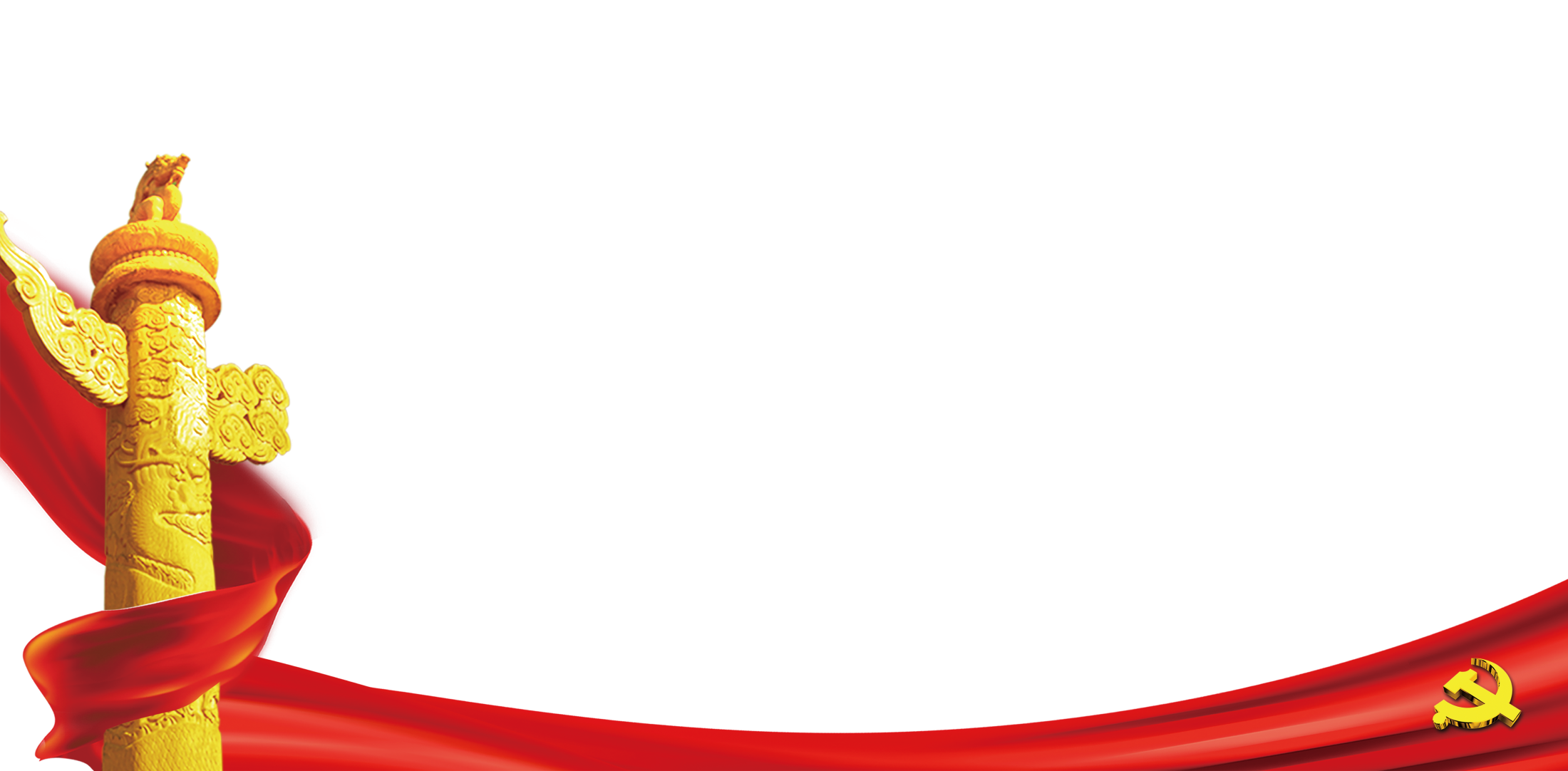 第二章
守初心，坚定路线旗帜
守初心，坚定路线旗帜
习近平总书记
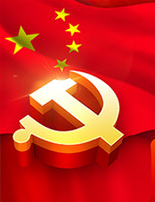 我们共产党人的根本，就是对马克思主义的信仰，对共产主义和社会主义的信念，对党和人民的忠诚。立根固本，就是要坚定这份信仰、坚定这份信念、坚定这份忠诚，只有在立根固本上下足了功夫，才会有强大的免疫力和抵抗力。
       — —2015年9月11日，在十八届中央政治局第二十六次集体学习时的讲话
守初心，坚定路线旗帜
习近平总书记
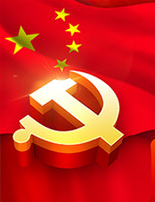 我们党已经走过了95年的历程，但我们要永远保持建党时中国共产党人的奋斗精神，永远保持对人民的赤子之心。一切向前走，都不能忘记走过的路；走得再远、走到再光辉的未来，也不能忘记走过的过去，不能忘记为什么出发。面向未来，面对挑战，全党同志一定要不忘初心、继续前进。
       — —2016年7月1日，在庆祝中国共产党成立95周年大会上的讲话
守初心，坚定路线旗帜
习近平总书记
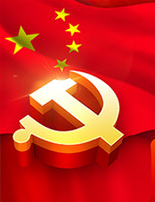 不忘初心，方得始终。中国共产党人的初心和使命，就是为中国人民谋幸福，为中华民族谋复兴。这个初心和使命是激励中国共产党人不断前进的根本动力。全党同志一定要永远与人民同呼吸、共命运、心连心，永远把人民对美好生活的向往作为奋斗目标，以永不懈怠的精神状态和一往无前的奋斗姿态，继续朝着实现中华民族伟大复兴的宏伟目标奋勇前进。
       — —2017年10月18日，在中国共产党第十九次全国代表大会上的报告
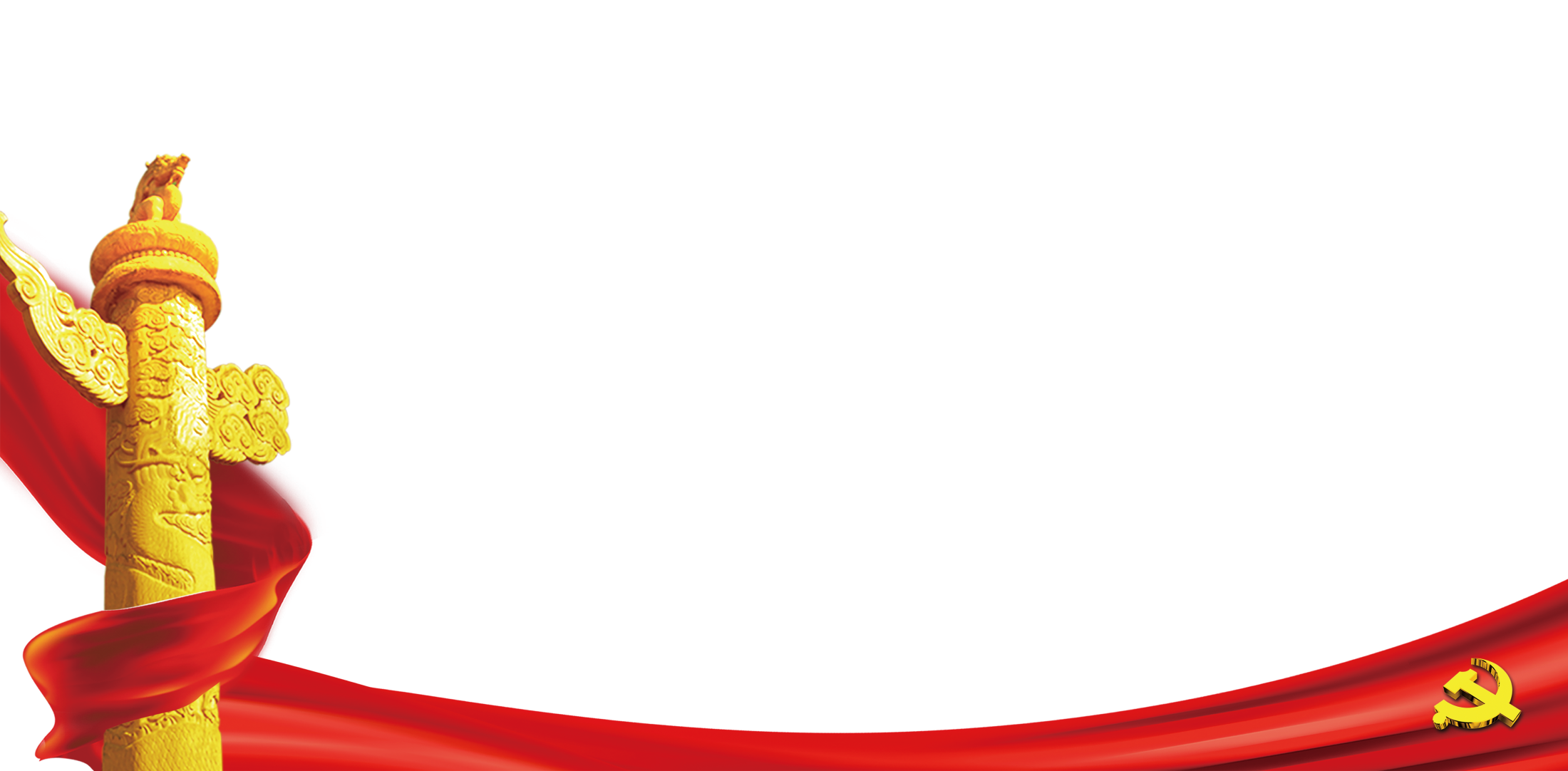 第三章
担使命，树立正确政绩观
担使命，树立正确政绩观
习近平总书记
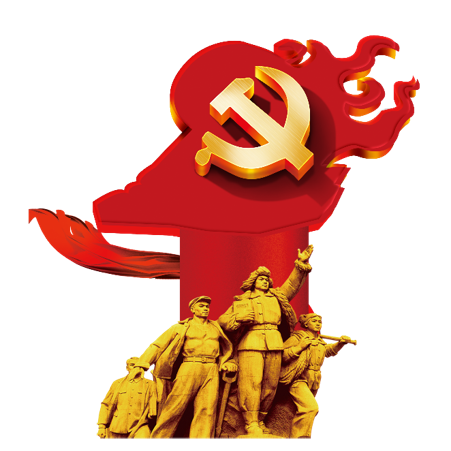 敢于担当，党的干部必须坚持原则、认真负责，面对大是大非敢于亮剑，面对矛盾敢于迎难而上，面对危机敢于挺身而出，面对失误敢于承担责任，面对歪风邪气敢于坚决斗争。清正廉洁，党的干部必须敬畏权力、管好权力、慎用权力，守住自己的政治生命，保持拒腐蚀、永不沾的政治本色。
       — —2013年6月28日，在全国组织工作会议上的讲话
担使命，树立正确政绩观
习近平总书记
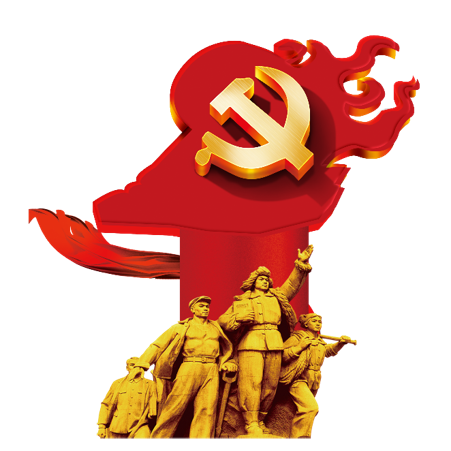 干事创业一定要树立正确政绩观，做到“民之所好好之，民之所恶恶之”。要求真务实、真抓实干，做工作自觉从人民利益出发，决不能为了树立个人形象，搞华而不实、劳民伤财的“形象工程”、“政绩工程”。
       — —2015年1月12日，在中央党校县委书记研修班学员座谈会上的讲话
担使命，树立正确政绩观
习近平总书记
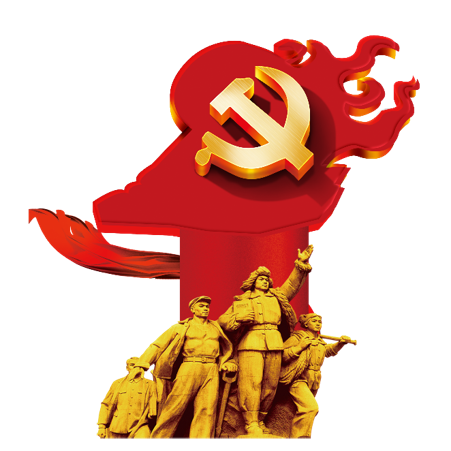 要把干部从一些无谓的事务中解脱出来。现在，“痕迹管理”比较普遍，但重“痕”不重“绩”、留“迹”不留“心”；检查考核名目繁多、频率过高、多头重复；“文山会海”有所反弹。这些问题既占用干部大量时间、耗费大量精力，又助长了形式主义、官僚主义。这种状况必须改变。
       — —2018年11月26日，在十九届中央政治局第十次集体学习时的讲话
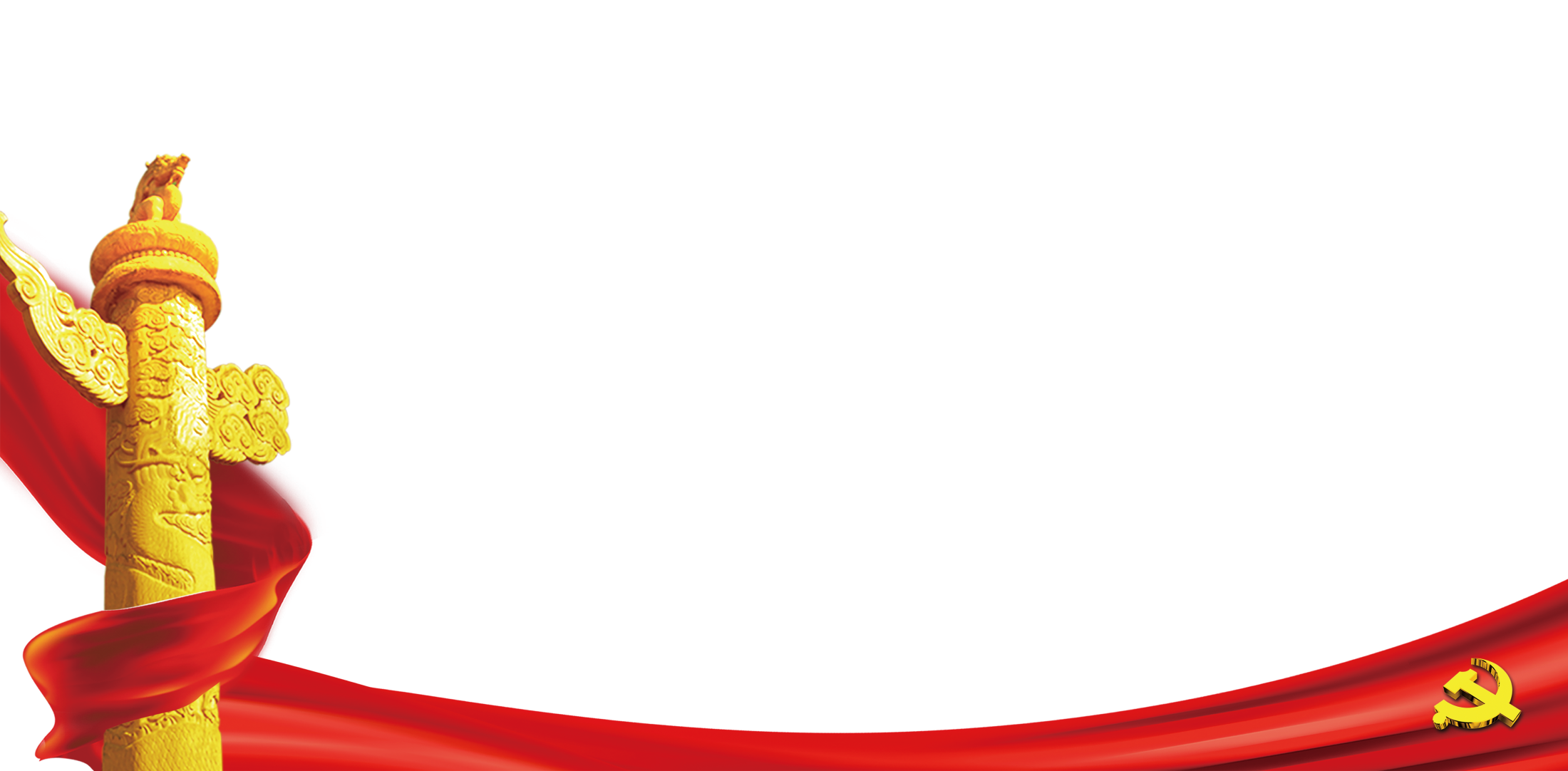 第四章
找差距，强调问题导向
找差距，强调问题导向
习近平总书记
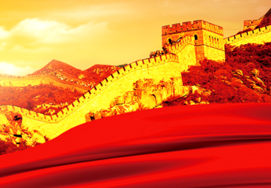 照镜子，主要是以党章为镜，对照党的纪律、群众期盼、先进典型，对照改进作风要求，在宗旨意识、工作作风、廉洁自律上摆问题、找差距、明方向。
       — —2013年6月18日，在党的群众路线教育实践活动工作会议上的讲话
找差距，强调问题导向
习近平总书记
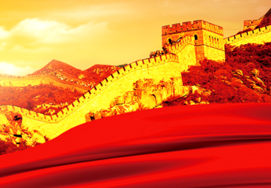 要努力学习各方面知识，努力在实践中增加才干，加快知识更新，优化知识结构，拓宽眼界和视野，着力避免陷入少知而迷、不知而盲、无知而乱的困境，着力克服本领不足、本领恐慌、本领落后的问题。
       — —2015年1月18日，为第四批全国干部学习培训教材作序
找差距，强调问题导向
习近平总书记
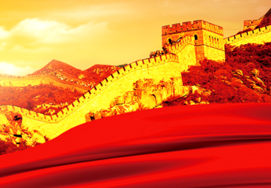 要突出问题导向，学要带着问题学，做要针对问题改，把合格的标尺立起来，把做人做事的底线划出来，把党员的先锋形象树起来，用行动体现信仰信念的力量。要整顿不合格基层党组织，坚持和落实行之有效的制度。
       — —2016年4月，对开展“两学一做”学习教育作出的指示
找差距，强调问题导向
聚焦主责主业
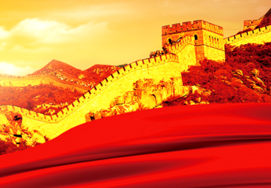 遵照“一切为了人民健康”，围绕医院内涵建设，提高医疗服务能力，满足人民群众的健康需求，增强广大群众的就医获得感，从中去不断发现问题、解决问题。
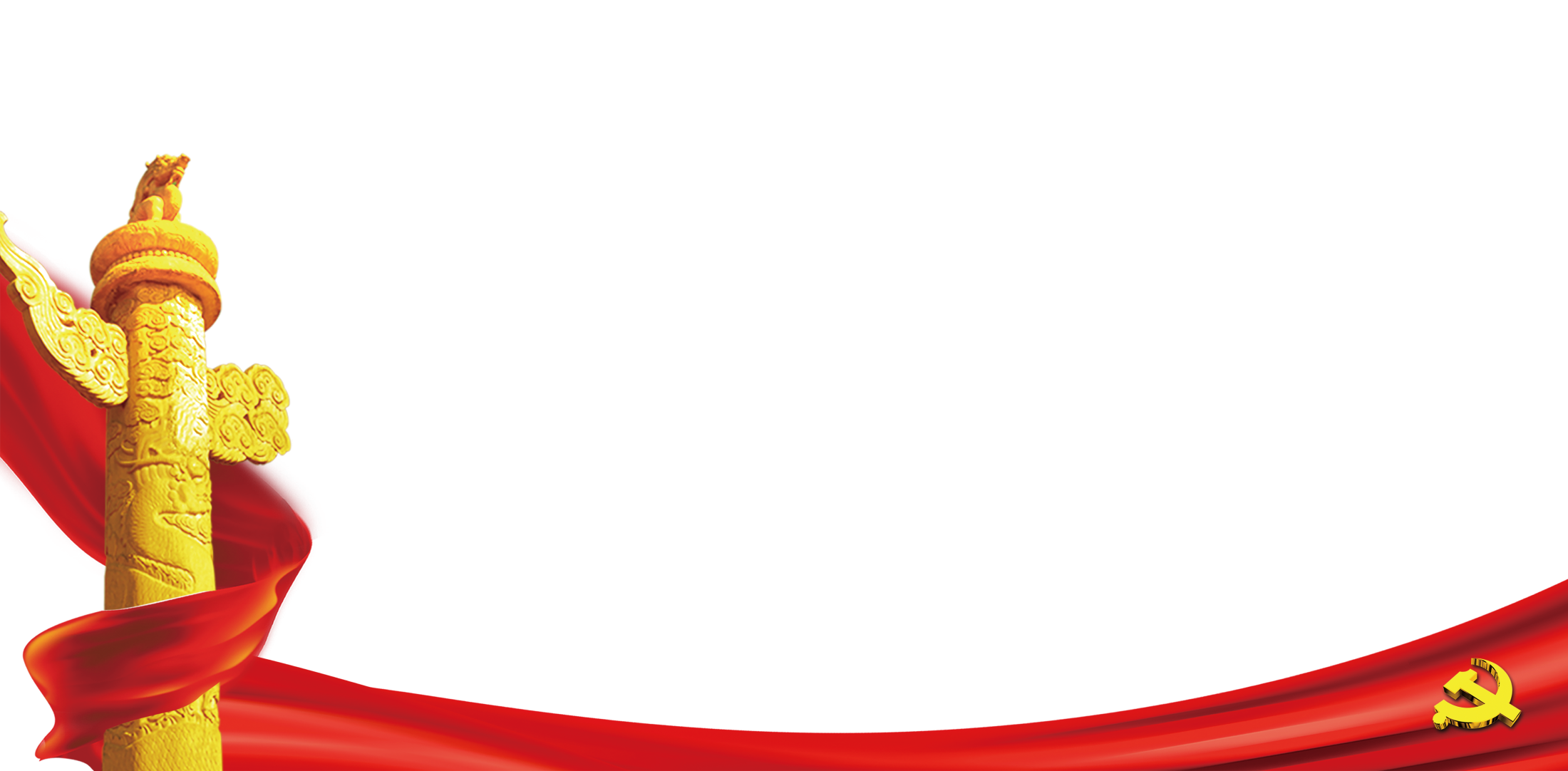 第五章
抓落实，推崇“钉钉子”精神
抓落实，推崇“钉钉子”精神
习近平总书记
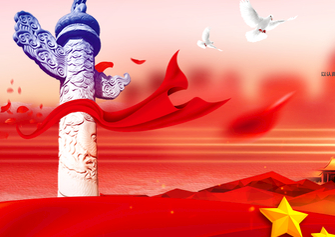 我们要有钉钉子的精神，钉钉子往往不是一锤子就能钉好的，而是要一锤一锤接着敲，直到把钉子钉实钉牢，钉牢一颗再钉下一颗，不断钉下去，必然大有成效。如果东一榔头西一棒子，结果很可能是一颗钉子都钉不上、钉不牢。
       — —2013年2月28日，在党的十八届二中全会第二次全体会议上的讲话
抓落实，推崇“钉钉子”精神
习近平总书记
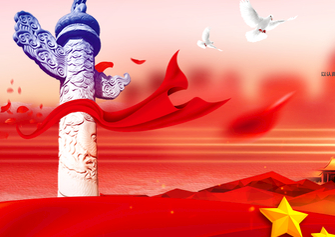 一个好的社会，既要充满活力，又要和谐有序。社会建设要以共建共享为基本原则，在体制机制、制度政策上系统谋划，从保障和改善民生做起，坚持群众想什么、我们就干什么，既尽力而为又量力而行，多一些雪中送炭，使各项工作都做到愿望和效果相统一。
       — —2015年5月25日至27日，在浙江调研时的讲话
抓落实，推崇“钉钉子”精神
结合本职工作、解难题
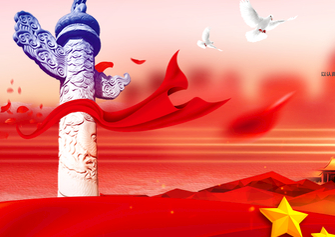 结合自己分管工作，不断提高自己能力水平，创新思维，深入调研分析医院总务后勤，生产安全，医院信息化等方面的难点、疑点问题，分步骤一个一个地解决。
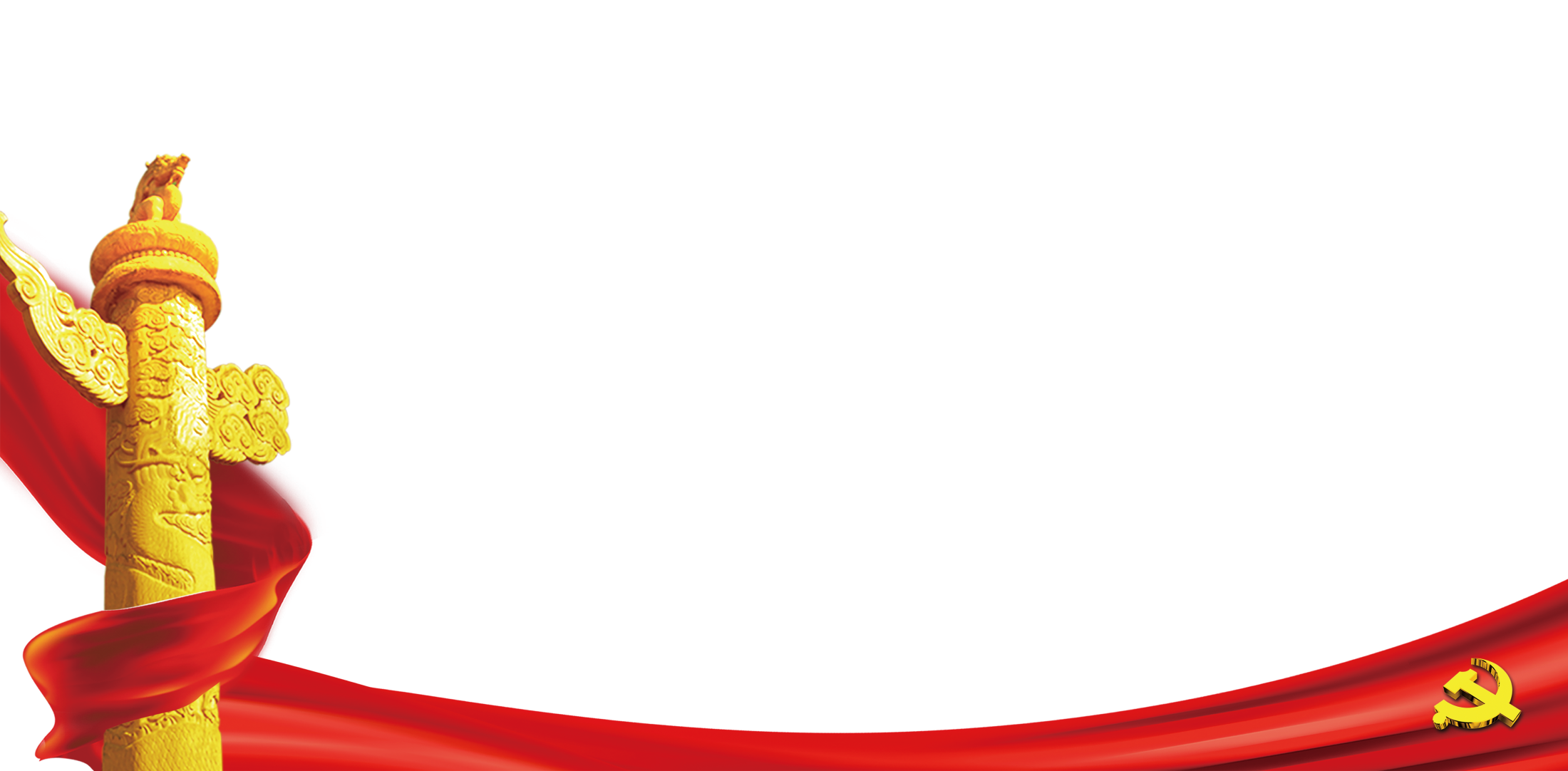 第六章
怎样才能做到不忘初心、牢记使命
怎样才能做到不忘初心、牢记使命
1
1
2
2
只有坚定理想信念，才能不忘初心、牢记使命。
只有努力学习马克思主义，
才能坚定理想信念，不忘初心、牢记使命。
怎样才能做到不忘初心、牢记使命
只有坚定理想信念，才能不忘初心、牢记使命
党的十九大报告指出：“共产主义远大理想和中国特色社会主义共同理想，是中国共产党人的精神支柱和政治灵魂，也是保持党的团结统一的思想基础。要把坚定理想信念作为党的思想建设的首要任务。”
       党的十八大以来，习近平总书记多次强调“革命理想高于天”，理想信念是共产党人精神上的钙。他批评认为共产主义虚无缥缈的错误思想，阐述了中国特色社会主义和共产主义理想之间不可分割的关系。共产党员只有坚定共产主义远大理想和中国特色社会主义信念，才能不忘初心，自觉为实现新时代党的历史使命而不懈奋斗。
怎样才能做到不忘初心、牢记使命
只有努力学习马克思主义，才能坚定理想信念，不忘初心、牢记使命
共产党人的理想信念是以马克思主义揭示的社会发展客观规律为依据的，是建立在马克思主义科学理论的基础之上的，不学习马克思主义理论，没有科学的世界观，就不能真正树立共产主义理想、中国特色社会主义信念和全心全意为人民服务的人生观、价值观。
       习近平总书记要求全党重视学习和掌握马克思主义。他强调，党的各级领导干部特别是高级干部，要原原本本学习和研读经典著作，努力把马克思主义立场、观点、方法学到手，作为自己的看家本领。要读原著、学原文、悟原理，特别是理解其中包含的马克思主义立场、观点、方法，不要浅尝辄止。要深入学、持久学、刻苦学、带着问题学、联系实际学。共产党员只有深入学习马克思主义理论，学习马克思主义中国化最新成果习近平新时代中国特色社会主义思想，才能真正理解党的宗旨和党的奋斗目标，做一名始终不忘初心、牢记使命的合格的共产党员。
怎样才能做到不忘初心、牢记使命
只有不断学习习近平新时代中国特色社会主义理论，才能坚定中国共产党的理想信念，不忘初心、牢记使命
作为共产党员只有深入学习马克思主义理论，学习马克思主义中国化最新成果习近平新时代中国特色社会主义思想，才能真正理解党的宗旨和党的奋斗目标，做一名始终不忘初心、牢记使命的合格的共产党员。
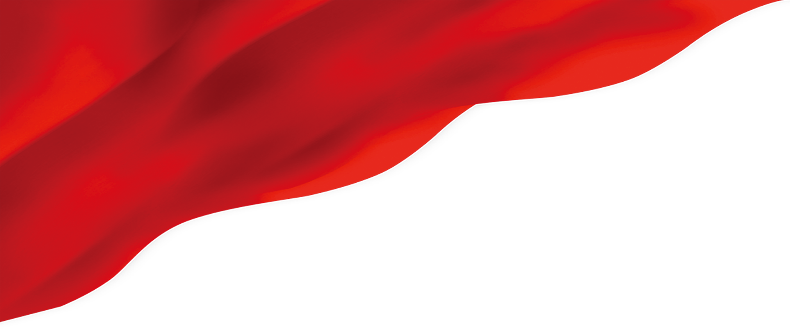 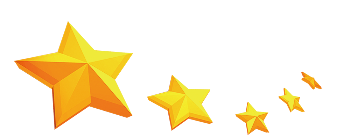 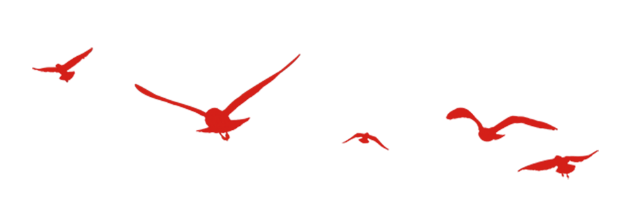 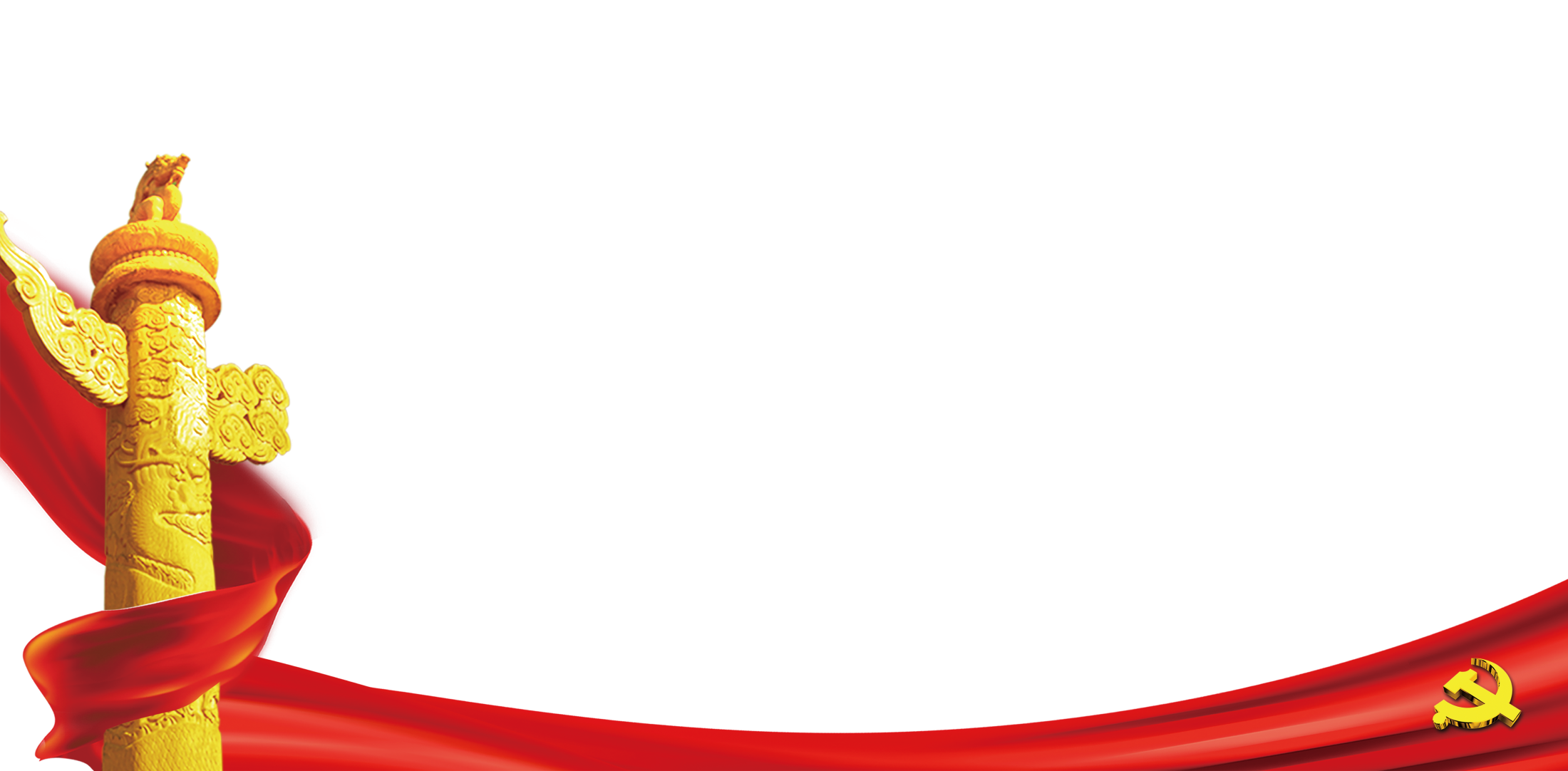 谢   谢   聆   听